Project Roadmap
What to Expect
Michael La Ronn / Author Level Up
The Goal
To launch a new fiction pen name dedicated solely to 
urban fantasy and develop a readership that will help me sell 
more books and put me on the path to financial freedom.
99% Transparency
Launch: March-April 2019
Current State
Portfolio
Audience
41 books under Michael La Ronn, M.L. Ronn, and Elliott Parker
179 sci-fi & fantasy email subscribers
65% open, 15% click rates
No dedicated UF readers
Experience
Platform
5 years writing and publishing, with a good idea of what doesn’t work
YouTube: 7,000 subs
Writer’s Journey Podcast: 500 downloads per month
Future State (Vision)
In 5-10 years, become a juggernaut in the urban fantasy genre, through:
Becoming a student of the genre
I will have deep knowledge of the genre, tropes, writing techniques that hook readers, reader expectations, giving me a competitive advantage
Relatable & compelling heroes
Unified and cohesive packaging
“Gotta have it” factor
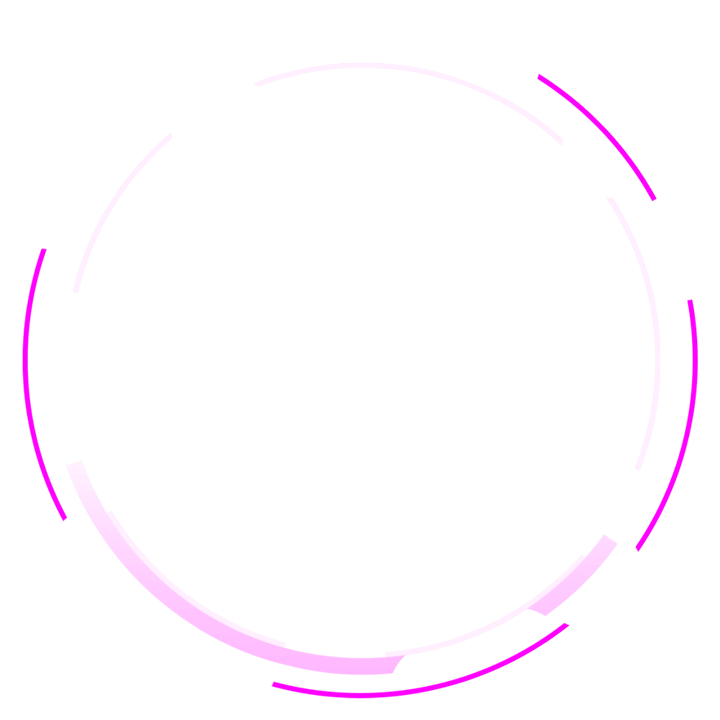 What can I learn by specializing in urban fantasy?
Assumptions
1 pen name and 1 genre will eliminate reader confusion, thus making it easier to market my books to them.

Long-term, I will only be successful if I become a student of the genre. Consistent reading + purposeful study of bestsellers’ craft = stronger foundation.

Being “single-minded” about urban fantasy will make it harder to make critical mistakes. 

The fundamentals are everything—good story, good cover, etc.—but only if they are narrowly tailored to urban fantasy readers.

The urban fantasy genre is bigger than it looks, and there are many pockets of underserved readers—I just have to find them.
Right or wrong, there’s a lot we can learn from testing these assumptions!
One Focus: Urban Fantasy
02
03
04
Feedback from avid urban fantasy alpha and beta readers
Editing by experienced UF editors
Covers by experienced UF cover designers
01
I will read only urban fantasy
The Plan (Part 1)
Create a Plan
-Goals, timeline, and detailed steps
Write the Book
Become a student of UF
Can I test whether the book holds readers’ attention and fix potential problems early?
-Read traditional and indie
-Take detailed notes
Minimum Viable  Product – Alpha Readers
Map out the market
10%
-Subgenres, keywords and categories
-Gather data & analytics
Book-in-Progress – Beta Readers
50%
Targeted Editing – Copyeditor and Proofreader
Design the experience
100%
-Determine pen name
-Design a pilot series
The Plan (Part 2)
World-Class Book Covers
“
Courtesy of James T. Egan of Bookfly and Christian Bentulan of Covers by Christian
Marketing is sharing what you love with people who will appreciate hearing about it. 

– Joanna Penn, How to Market a Book
Thoughtful Editing
By leveraging UF-focused alpha readers, beta readers, and editors, I can position myself to win
Smart Marketing
Use the most up-to-date marketing and promotion strategies and tactics
This is the most elusive part. What will work and what won’t? 
We’ll find out together!
My Non-Negotiables
I will not write in “hot” urban fantasy subgenres just because they’re hot (ie. reverse harems)

I will write what interests me. 

I will write what I know. 

I will not mislead readers in any way about what my book is/is not. 

I will not engage in any marketing practices that violate any book retailers’ terms of service, period. Even if it is financially lucrative to do so. 

The main character in my book will be African-American.
If the project fails for any of these reasons…that’s okay!
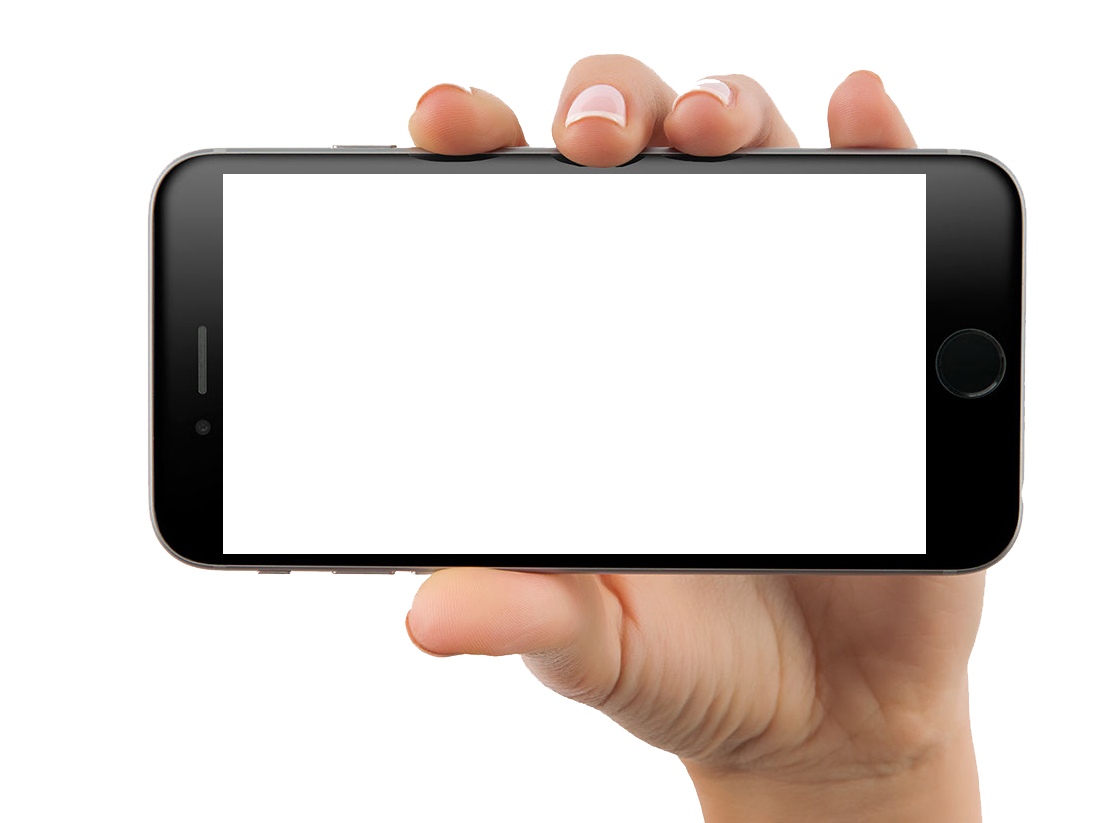 Free Template
FOLLOW ALONG

DOWNLOAD YOURS TODAY